Škola 3. věkuškolní rok 2018/2019
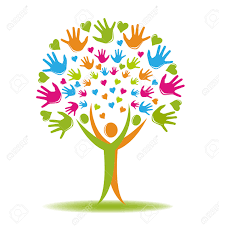 Domov seniorů Jindřichův Hradec
Školní rok 2018/2019Studijní obory:1.  Aktivní stáří, aktivizační nabídka pro klienty Domova seniorů v Jindřichově Hradci2.  Umění a kultura – hudba, zpěv, tradice a zvyky, fotografie3.  Zdraví – nejčastější choroby a jejich prevence4.  Cestování Českou republikou5.  Aktivizace, rehabilitace seniorů, psychosomatika 6.  Osobnosti národa českého – osobnosti nejen historické, ale i současné7.  Výživa a stravování – dietologie, zásady zdravé výživy, kultura stolování, nejnovější poznatky 8.  Bezpečnost – kriminalita týkající se seniorů – Policie ČR , Městská policie Jindřichova Hradce9.  Vývoj a historie českého rybářství10.Trénink paměti, cvičení pro zlepšení duševní aktivity a koncentrace
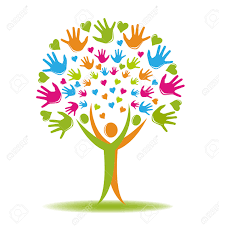 Zahájení 2. ročníku 26.9.2018

patronem Školy 3. věku v Domově seniorů Jindřichův Hradec

ing. Stanislavem Mrvkou
Podmínky úspěšného absolvování ročníku
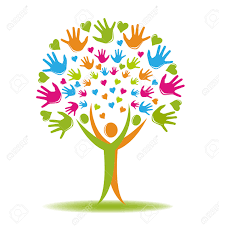 Každý si může sám zvolit intenzitu studia. Je zcela na Vás, zda se rozhodnete pro splnění povinné docházky a získáte tak certifikát nebo se zúčastníte jen některých vybraných seminářů.
Certifikát o absolvování: Získání certifikátu o úspěšném absolvování studia je podmíněno 60% účastí – tedy minimálně 6 účastí za školní rok.
Zkoušky: Žádné testy ani písemné práce se nepíší.
SLAVNOSTNÍ UKONČENÍ ŠKOLNÍHO ROKU 
2018/2019
se bude konat na závěr školního roku studia a úspěšným studentům bude předán Certifikát o absolvování ročníku starostou města Jindřichův Hradec, 
patronem projektu Ing. Stanislavem Mrvkou